Grupės dėlionė | Branduolinės reakcijos
I grupė : β- -Konversija
Profilis: β- -Conversion
Stabilus ličio branduolys gali būti sukurtas iš neutronų perteklių turinčio helio branduolio beta-minus konversijos būdu.
Ekspertų užduotis | Branduolinė medicina
Medicinoje radioaktyvieji nuklidai dažnai naudojami radionuklidinei terapijai. Pavyzdžiui, beta-minus spinduliai įvedami į organizmą, kur jie skyla ir išskiria spinduliuotę. Tipiškas pavyzdys yra I-131 (jodas), kuris kaupiasi skydliaukėje ir joje vyksta beta-minus skilimas.
Sudarykite I-131 reakcijos lygtį ir sužinokite, koks elementas susidaro. Naudokitės nuklidų lentele ir bendrąja formule iš "Nutshell" langelio.
Iš tikrųjų gali būti mediciniškai naudinga į žmogaus organizmą įvesti radioaktyviąją medžiagą, pavyzdžiui, I-131. Padarykite prielaidas, kad atsakytumėte į šį klausimą:
Kokią medicininę paskirtį galėtų turėti radioaktyvusis jodas 131?
Trumpai tariant
!
Pradžia Grupės užduotis
Ką paaiškinti:
Pasirinkite bet kurį radioaktyvųjį beta-minus nuklidą iš nuklidų lentelės ir užrašykite reakcijos lygtį. Remdamiesi lygtimi, trumpai apibendrinkite beta-minus konversiją ir jos savybes.
Trumpai apibūdinkite radionuklidinės terapijos principą. Su grupės nariais aptarkite savo prielaidas apie b) punktą ir, jei reikia, patikrinkite savo mintis, atlikdami radionuklidinės terapijos paiešką internete.
Ką turite sužinoti:
Remdamiesi 2 grupe, palyginkite beta-minus konversiją su beta-plius ir elektronų pagavimu. Apsvarstykite trijų reakcijų lygtis ir apibūdinkite šių trijų reakcijų ryšį.
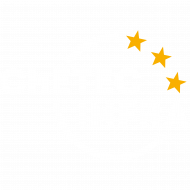 Hannes Nitsche sukurta medžiagaCreative Commons Priskyrimas autorių teisėms ir bendrininkavimas 4.0 International (CC-BY-SA 4.0)
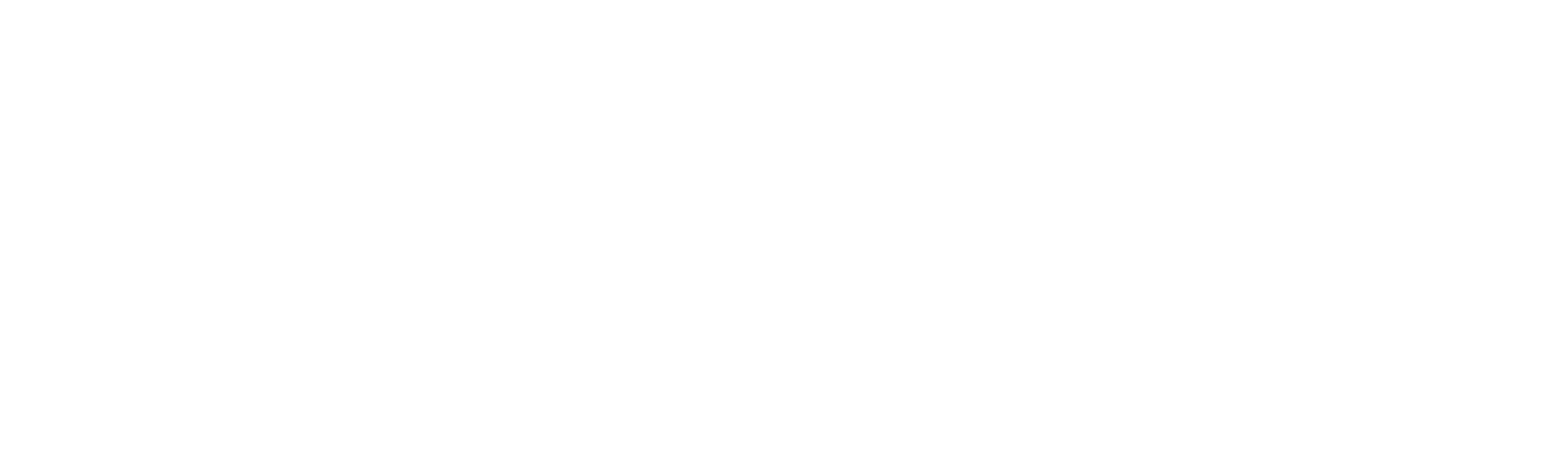 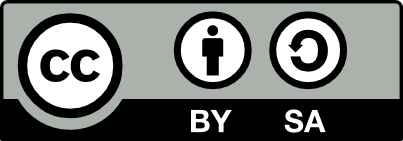 II grupė : β+ - Konversija
Grupės dėlionė | Branduolinės reakcijos
Profilis : β+ -Conversion
Stabilus ličio branduolys gali būti sukurtas iš berilio nuklido, kuriame trūksta neutronų, taikant beta plius konversiją
Ekspertų užduotis | Išlikite pozityvūs
Sudarykite F-18 (fluoro) reakcijos lygtį ir sužinokite, koks elementas susidaro. Naudokitės nuklidų lentele ir bendrąja formule iš "Nutshell" langelio.
Trumpai tariant
!
Pradžia Grupės užduotis
Ką paaiškinti:
Iš nuklidų lentelės pasirinkite bet kurį radioaktyvųjį nuklidą, kuriame vyksta beta plius konversija arba elektronų pagavimas, ir užrašykite dvi reakcijos lygtis. Remdamiesi lygtimis, trumpai apibendrinkite beta plius konversiją ir elektronų pagavimą bei jų savybes. 
Ką turite sužinoti:
Kalio-40, gauto atlikus b) užduotį, branduolinė konversija gali būti dar viena. Patikrinkite jį nuklidų lentelėje ir atkreipkite dėmesį į šį papildomą branduolinį virsmą. Kartu aptarkite šį klausimą:
Kaip gali būti, kad nuklidas gali pereiti į kelis skirtingus dukterinius branduolius?
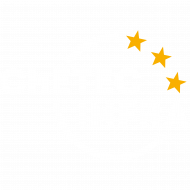 Hannes Nitsche sukurta medžiagaCreative Commons Priskyrimas autoriams ir bendrininkavimas 4.0 International (CC-BY-SA 4.0)
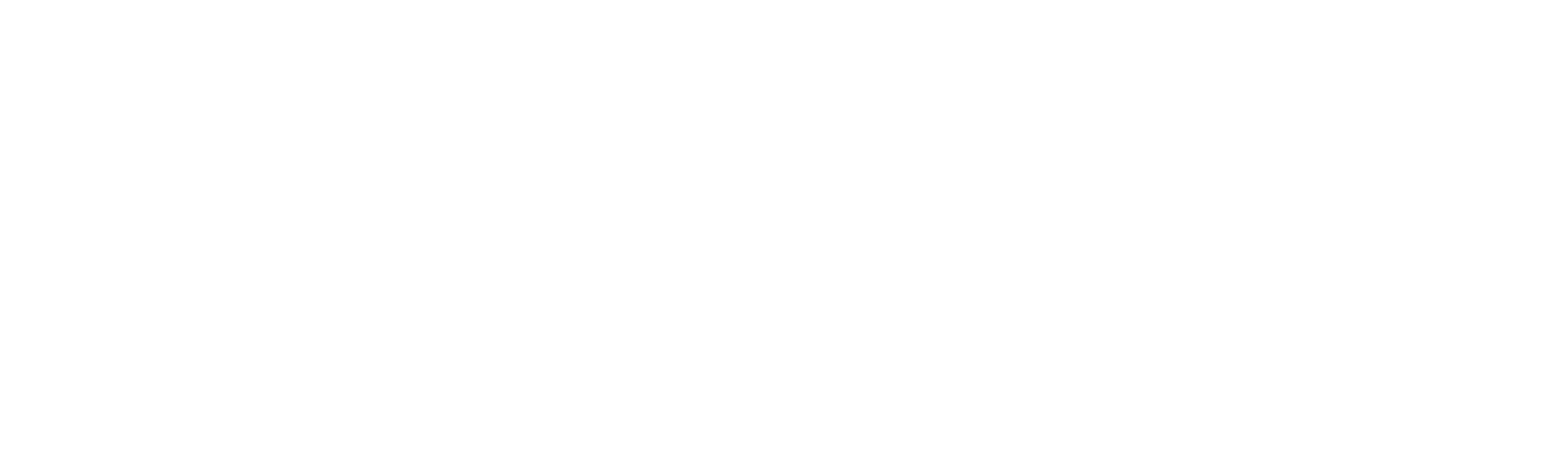 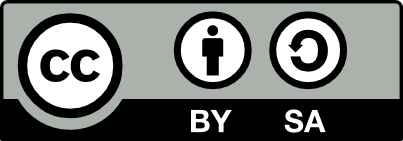 Grupės dėlionė | Branduolinės reakcijos
III grupė: Branduolinė sintezė
Profilis : Branduolinė sintezė
Svarbi branduolių sintezė žvaigždėse yra dviejų helio-4 branduolių sintezė. Čia susidaro berilio branduolys ir išsiskiria gama spinduliuotė.
Ekspertų užduotis | Sujungimas laboratorijoje
Parašykite reakcijos lygtį. Naudokitės masės skaičiaus ir protonų skaičiaus išsaugojimo principu bei nuklidų lentele, kad rastumėte dukterinį branduolį (jums gali padėti formulė, pateikta "Nutshell" langelyje).
Atsakykite į šį klausimą:
Nors ši sintezės reakcija buvo pastebėta dar 1917 m., o šiandien įvairūsbranduolių sintezių galima atlikti naudojant dalelių greitintuvus, tai dar nėrabranduolinės sintezės neįmanoma naudoti kaip veiksmingo energijos šaltinio. Kaip tai įmanoma?
1
Trumpai tariant
!
Pradžia Grupės užduotis
Ką paaiškinti:
Užrašykite dviejų helio-4 branduolių sintezės reakcijos lygtį (išsiskiria tik vienas dukterinis nuklidas ir fotonas). Remdamiesi lygtimi, trumpai apibendrinkite branduolių sintezę ir jos savybes.
Ką turite sužinoti:
Pagal a) užduotį atliktos Rutherfordo reakcijos metu susidaręs izotopas yra radioaktyvus. Naudodamiesi nuklidų žemėlapiu, sudarykite tolesnę konversijos lygtį, padedami 1 grupės.
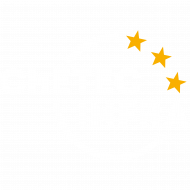 Hannes Nitsche sukurta medžiagaCreative Commons Priskyrimas autoriams ir bendrininkavimas 4.0 International (CC-BY-SA 4.0)
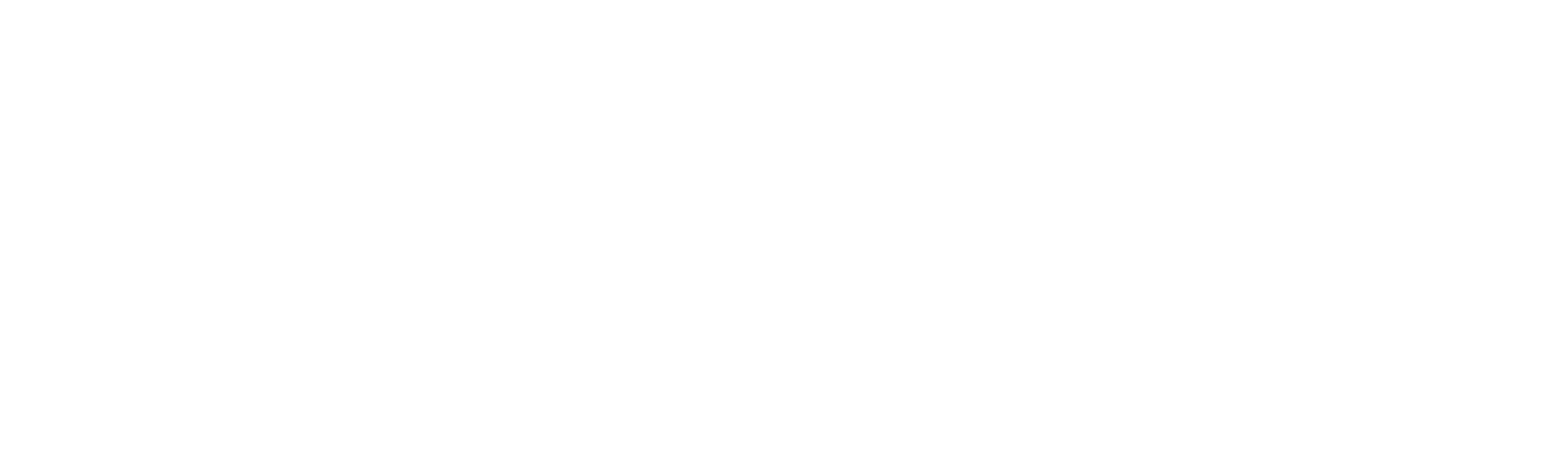 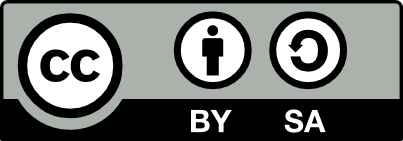 Grupės dėlionė | Branduolinės reakcijos
IV grupė: neutronų pagavimas
Profilis : Neutronų gaudymas
Helis-3 yra stabilus, bet gali reaguoti su laisvu neutronu ir susidaryti helis-4, kurio surišimo energija yra didesnė.
Ekspertų užduotis | Branduolinės atliekos
Didelė dalis branduolinių atliekų branduoliniuose reaktoriuose susidaro dėl neutronų sugavimo branduoliniuose reaktoriuose. Šio proceso metu pradinis branduolinis kuras (dažniausiai uranas) reaguoja su laisvaisiais neutronais ir susidaro dar didesnės masės radioaktyvieji izotopai. Tokio proceso pavyzdys - neutronų pagavimas su U-238 (urano izotopu, kurio nedideli kiekiai pasitaiko net gamtoje).
Sudarykite reakcijos lygtį ir naudodamiesi masės skaičiaus ir protonų skaičiaus išsaugojimu bei nuklidų lentele nustatykite dukterinį branduolį (jums gali padėti "Nutshell" langelyje pateikta formulė).
Trumpai tariant
!
Pradžia Grupės užduotis
Ką paaiškinti:
Pasirinkite bet kurį stabilų nuklidą ir užrašykite neutrono pagavimo reakcijos lygtį. Remdamiesi lygtimi, trumpai apibendrinkite neutronų sugavimą ir jo savybes.
Paaiškinkite, kaip apskaičiuoti branduolių sintezės reakcijos metu išsiskiriančią energiją.
Ką turite sužinoti:
Kodėl neutronų sugavimas gali vykti esant ypač mažoms kinetinėms energijoms? Paklauskite 3 grupės ir išsiaiškinkite, kokia yra branduolių sintezės "problema" ir koks yra Kulono barjeras.
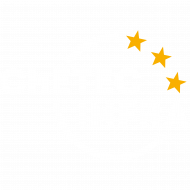 Hannes Nitsche sukurta medžiagaCreative Commons Priskyrimas autoriams ir bendrininkavimas 4.0 International (CC-BY-SA 4.0)
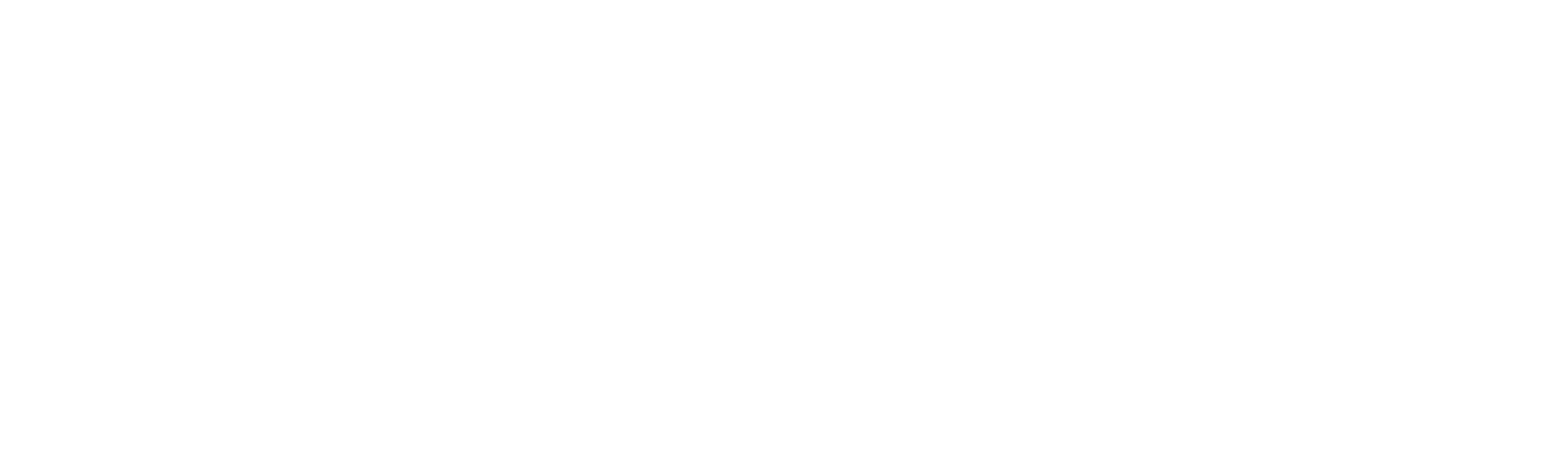 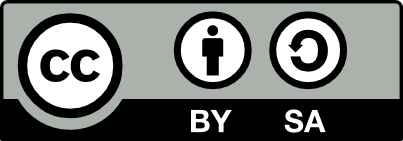 Duomenų analizė14 N(α,γ)18 F - reakcija
01 Kaip pagauti fotoną
1 užduotis | Fotono energija
Reakcijos metu išsiskiria kinetinę energiją turintis gama kvantas (fotonas). Apskaičiuokite fotono kinetinę energiją, remdamiesi energijos išsaugojimo principu ir dalyvaujančių reagentų ramybės energijomis (žr. nuklidų žemėlapį). Taikoma ramybės energija:
Pranešimas:
Kokias prielaidas turėjote padaryti, norėdami apskaičiuoti fotono energiją 1b punkte? Ar apskaičiuota energija yra vienintelė galima kinetinė energija, kurią gali turėti fotonas?
2 užduotis | Energijos lygiai
1 paveiksle pavaizduoti 4 galimi atomo branduolio energijos lygmenys. Pereinant iš sužadintos būsenos į pagrindinę, išsiskiria fotonai, kurių energiją matuoja detektorius. Eksperimentas kartojamas kelis kartus ir užrašomas energijos spektras (žr. 2 pav., didelis lentoje).
Kai kurios fotonų energijos matuojamos itin dažnai (vadinamieji pikai). Kaip smailės energijos susijusios su 1 paveiksle pateikta energijos lygmenų diagrama? Paaiškinkite. Suformuluokite ryšį naudodami lygtis.
Energija keV
2 pav.: gama spektras
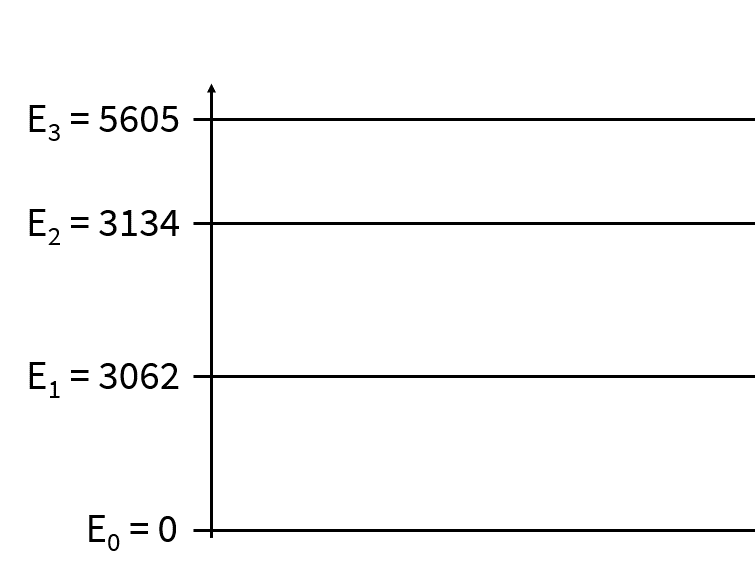 Įvykių skaičius
Grįžkite prie 1c klausimo. Ar vis dar sutinkate su savo spėjimu? Jei reikia, pataisykite savo spėjimą.
Žemės būklė
1 pav.: Terminų diagrama
Energija keV
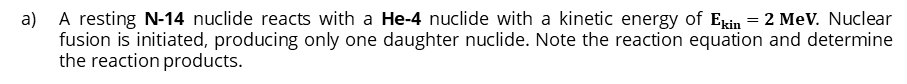 Hannes Nitsche sukurta medžiagaCreative Commons Priskyrimas autorių teisėms ir bendrininkavimas 4.0 International (CC-BY-SA 4.0)
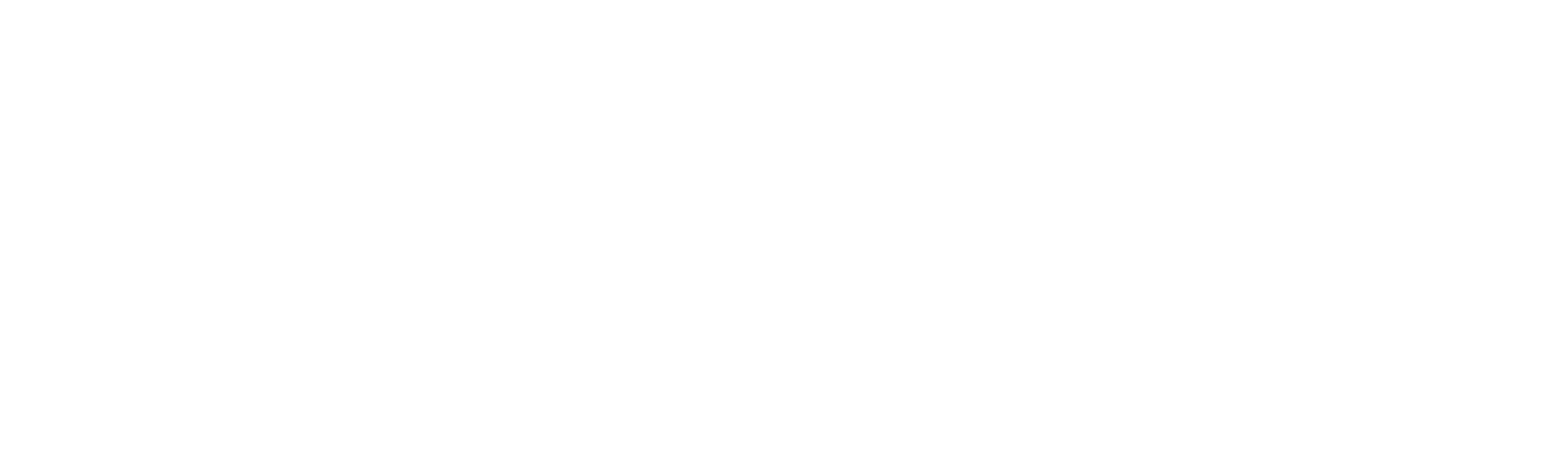 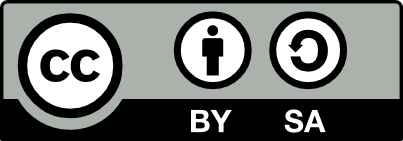 Duomenų analizė14 N(α,γ)18 F - reakcija
02 Duomenų analizė
3 užduotis | Spektro analizė
Nustatykite išmatuotų įvykių skaičių 𝐍 kitiems energijos perėjimams. Atimkite foną pagal pateiktą schemą. Matavimų rezultatus įrašykite į bendrą matavimo lentelę.
4 užduotis | Skersinis pjūvis
5 užduotis | Reakcijos greitis
Naudodami duomenų analizės įrankį apskaičiuokite reakcijos greitį kaip temperatūros funkciją. Kaip galima interpretuoti gautą rezultatą?
Kokius aproksimacijas reikėjo atlikti atliekant duomenų analizę? Kokybiškai aptarkite mūsų rezultatų matavimo neapibrėžtį ir galimus paklaidos šaltinius.
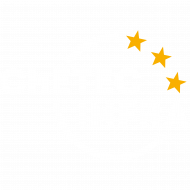 Hannes Nitsche sukurta medžiagaCreative Commons Priskyrimas autoriams ir bendrininkavimas 4.0 International (CC-BY-SA 4.0)
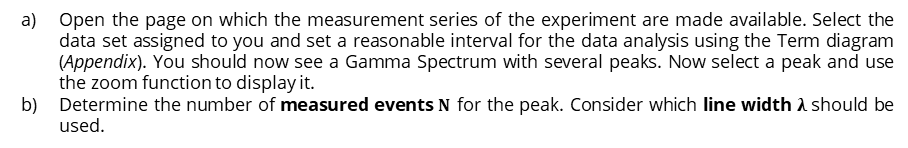 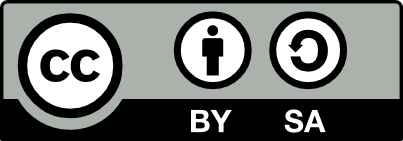 Duomenų analizė14 N(α,γ)18 F - reakcija
Priedėlis
Fluoro-18 redukuotojo termino diagrama
Energija keV
5673
2539
2611
4592
5673
5605
5603
2471
2543
4524
5605
2541
5603
Eksperimentinių fizikinių dydžių paaiškinimas
Sviedinių skaičius
Aptikimo tikimybė
3134
3062
2053
3134
3062
1081
Tikslinis tankis
1081
0
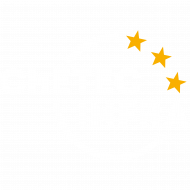 Hannes Nitsche sukurta medžiagaCreative Commons Priskyrimas autorių teisėms ir bendrininkavimas 4.0 International (CC-BY-SA 4.0)
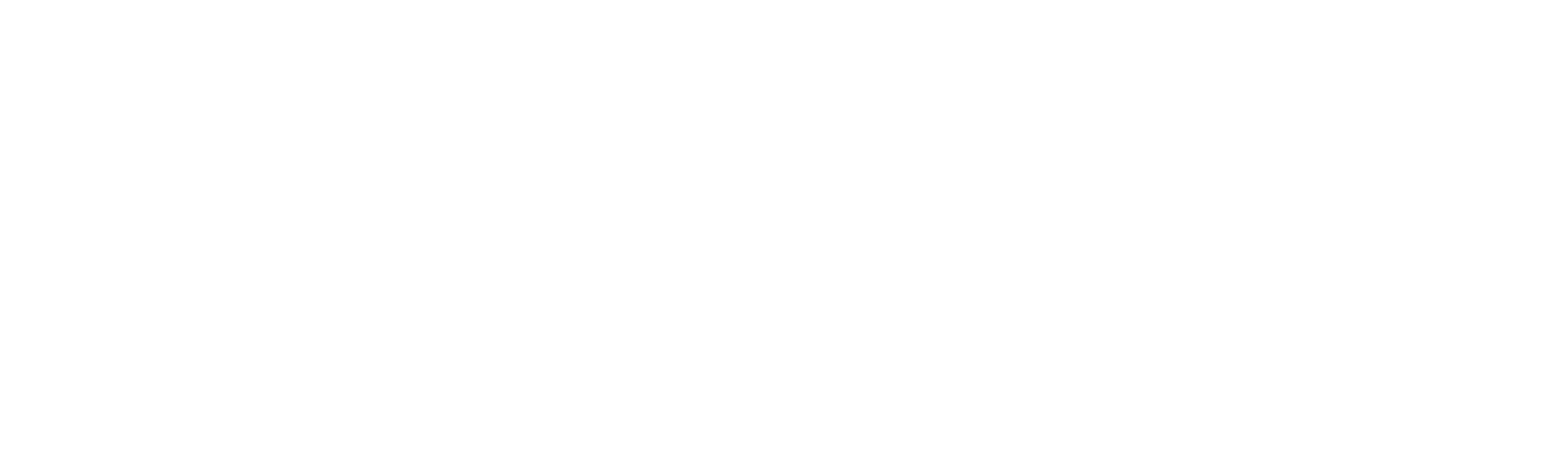 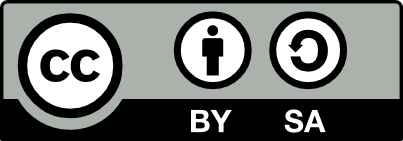 Sunkiųjų elementų susidarymas
Nuklidų lenktynės: taisyklės
Žaidimo tikslasUžduotis - neutronų sugavimo būdu susintetinti tikslinį nuklidą, t. y. pasiekti jį savo žaidimo figūrėle. Pasistenkite tikslą pasiekti mažesniu žingsnių skaičiumi nei jūsų priešininkas. 
Žaidimo taisyklės
Norėdami pasistūmėti nukleosintezės srityje, turite pabandyti užkopti į viršutinę dešinę nuklidų lentelės dalį. Tai padaryti jums padės neutronų pagavimas. Tačiau neutronų pagavimas vyksta tik su tam tikra tikimybe. Nestabilūs nuklidai taip pat gali suirti prieš įvykstant neutronų pagavimui.
Abu žaidėjai savo pirmąjį ėjimą pradeda tuo pačiu metu ir turi atlikti šią procedūrą:
Apskaičiuokite stovinčio nuklido tikimybės santykį (jis rodo, kokia yra neutronų pagavimo tikimybė, palyginti su nuklido skilimu).
Lentelėje paimkite skaičių, kurį kiekvienas iš jūsų turi mesti, kad neutronų pagavimas būtų sėkmingas. Kuo didesnis tikimybės santykis, tuo didesnė tikimybė, kad pavyks pagauti neutroną.
Dabar kiekvienas iš jūsų paeiliui meta kauliuką ir bando pagauti neutroną.Yra dvi galimybės:
Jei jūsų kauliukų skaičius yra pakankamai didelis, galite atlikti neutronų sugavimo ėjimą lentoje ir tęsti žaidimą. Jūsų ėjimas tęsiasi, todėl vėl pradedate nuo 1 veiksmo naujame lauke.
Jei jūsų kauliuko skaičius per mažas, nuklidas, ant kurio stovite, suirs. Taigi turite perkelti savo figūrėlę pagal branduolinio skilimo taisykles:Beta-minus, dvigubas beta-minus, beta-plius arba dvigubas elektronų sugavimas.Tuo jūsų ėjimas baigiasi. Jūsų priešininkas gali tęsti ėjimą tol, kol jam taip pat teks atlikti branduolinį skilimą. Tik tada, kai abu atliksite branduolinį skilimą, galite vėl dalyvauti lenktynėse.
Nuklidų lenktynes laimi tas žaidėjas, kuris per mažiau ėjimų pasiekia nurodytą tikslą. Po kiekvieno žaidimo palyginkite abiejų nueitus kelius.
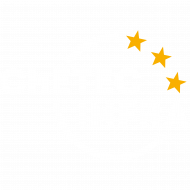 Hannes Nitsche sukurta medžiagaCreative Commons Priskyrimas autorių teisėms ir bendrininkavimas 4.0 International (CC-BY-SA 4.0)
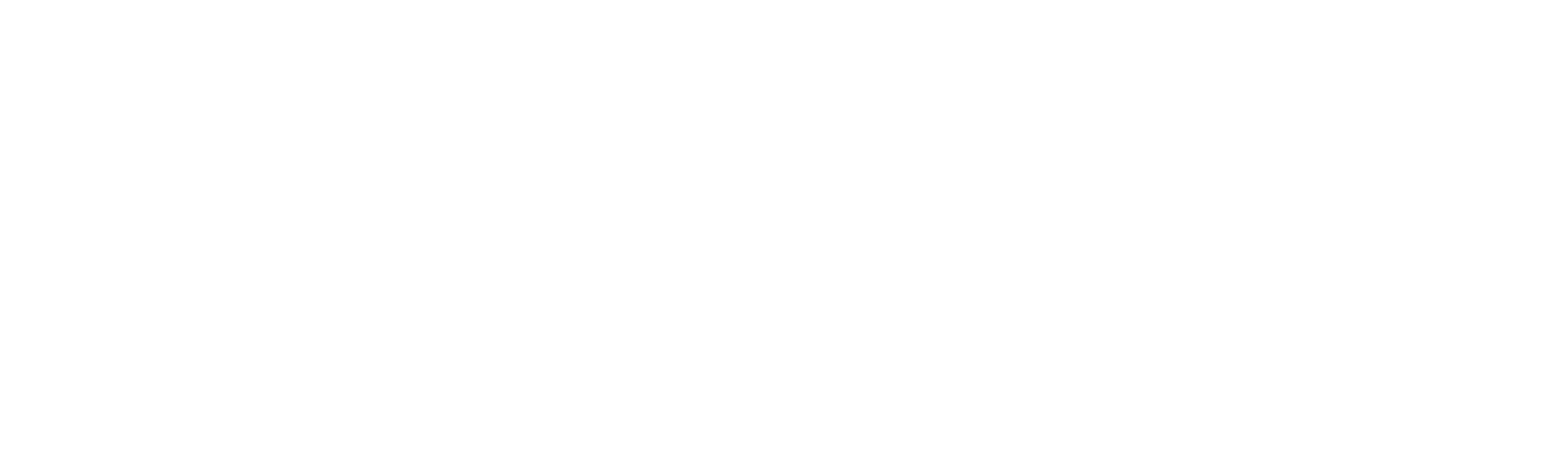 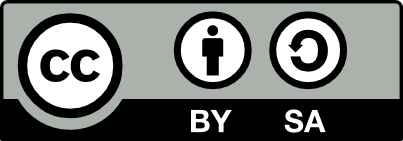